Kleuter
4 – 6 jaar
Grote woordenschat, gesprekjes 
Creatief in het verzinnen van verhaaltjes 
De magische wereld van de kleuter
De motoriek wordt sterk verfijnt; kleurplaten 
Grote fantasie en creativiteit 
Niet met product bezig 
Samenspel belangrijk, rolmodel 
Nog ongeremd; niet teveel bijsturen, zelf laten spelen/ontdekken
Welke materialen zijn geschikt
Dikke en dunne potloden
Schaar
Plakkaatverf en kwast
Klei
Brooddeeg 
Ecoline
Krijt
Stiften
Zand en water
Ontwikkelingsstadium in de tekentaal Dwarrelfase 4-6 jaargeen bodem, basisvormen
Ecoline blazen
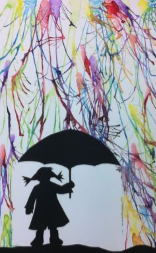 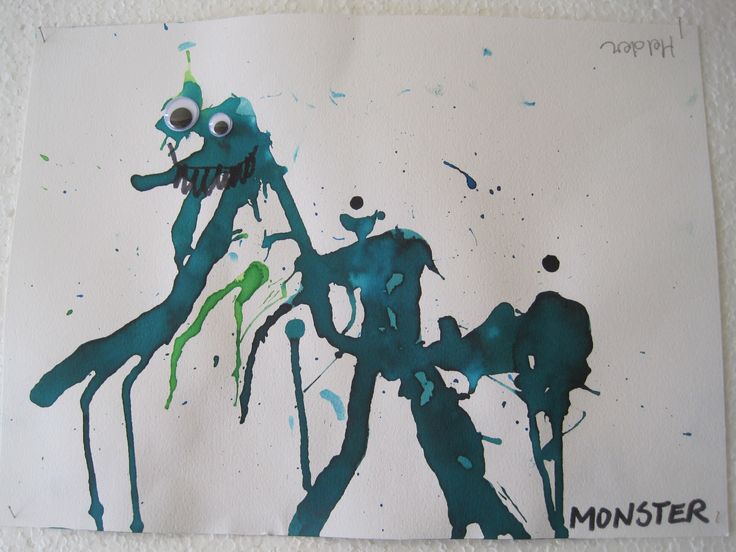 Wasco met ecoline
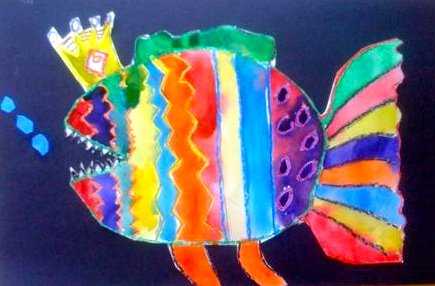 Ecoline spatten